Allotropy
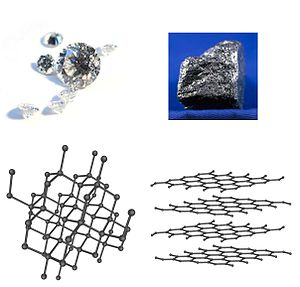 What is allotropy?
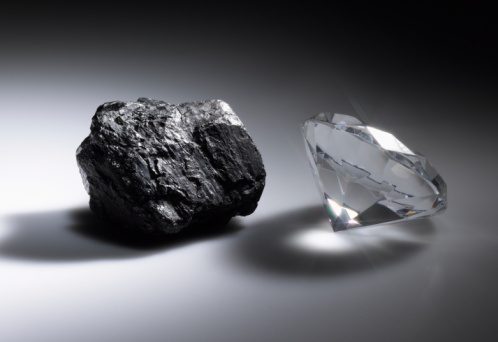 Some elements exist naturally in more than one form.

For example, carbon exists naturally as diamond and graphite.
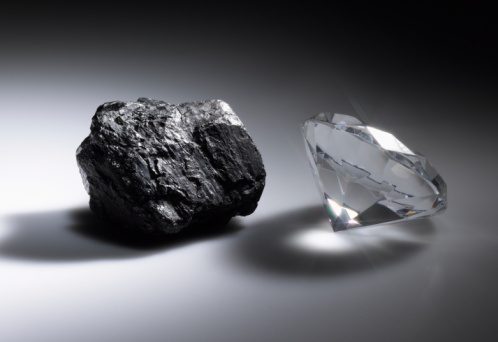 The carbon atoms are arranged in different patterns inside the two materials. This gives them different properties.
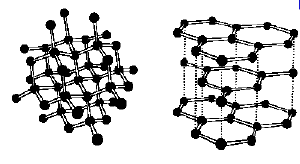 Diamond is the hardest natural material whereas its allotrope graphite is one of the softest.
Other Examples of Allotropes
1. Allotropes of Oxygen
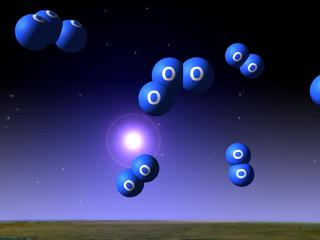 Oxygen, O2, and ozone, O3, are also allotropes. They are both gases.
2. Allotropes of Phosphorus
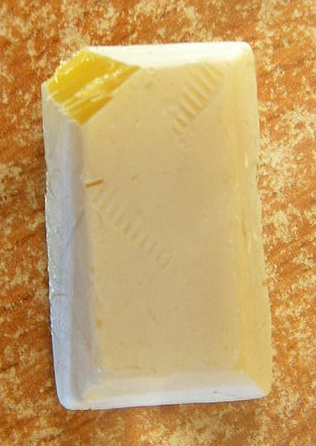 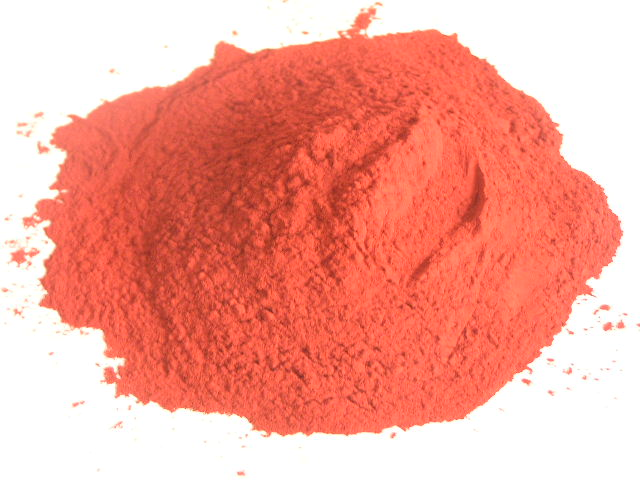 White phosphorus and red phosphorus are allotropes of the element phosphorus.
Compare the two allotropes of phosphorus
3. Allotropes of Sulphur
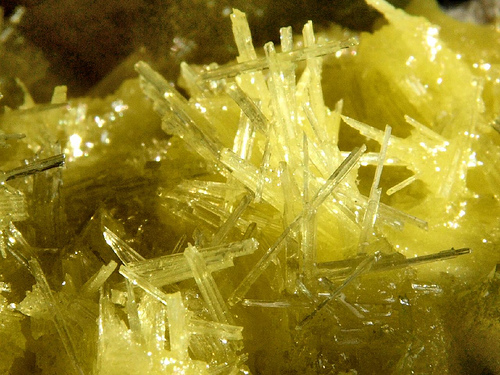 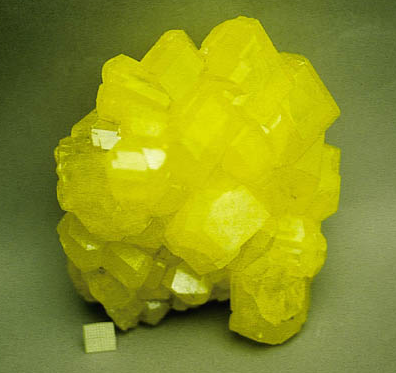 Sulphur is another element which exists as allotropes.
Allotropes of Sulphur
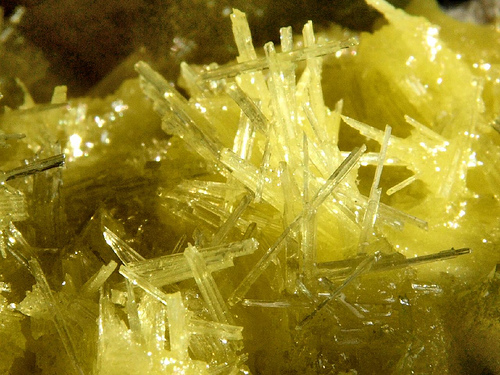 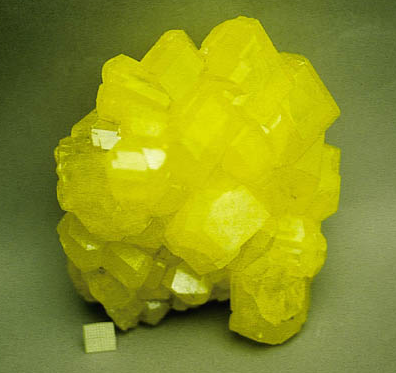 Sulphur can form needle-shaped crystals called monoclinic sulphur, or crystals which are like two pyramids joined base to base, called rhombic sulphur.
Properties of Simple Molecular Structures
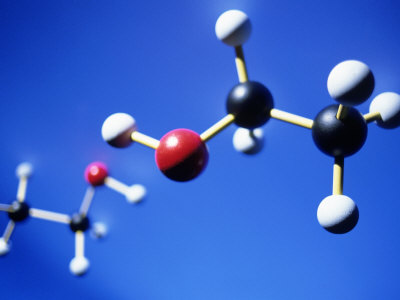 1. They tend to be gases, liquids or low melting point solids.
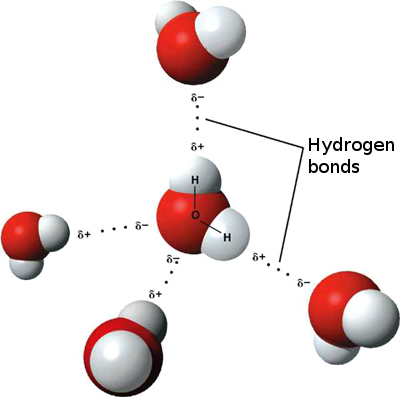 Remember that molecules contain fixed numbers of atoms joined by strong covalent bonds.

The forces of attraction between one molecule and its neighbours are much weaker than the covalent bonds, and vary in strength from compound to compound.
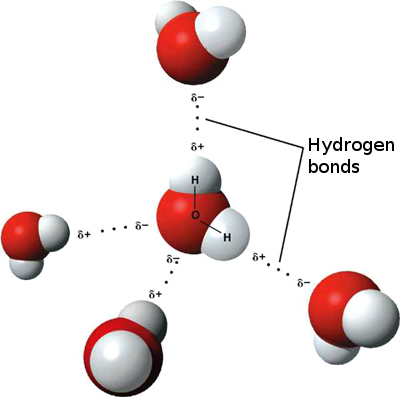 Because these intermolecular attractions are relatively weak, simple molecular compounds tend to be gases, liquids or low melting point solids.
2. Molecular substances tend to be insoluble in water unless they react with it.
In order for a substance to dissolve, quite strong attractions between water molecules have to be broken so that the dissolving molecules can fit between them.
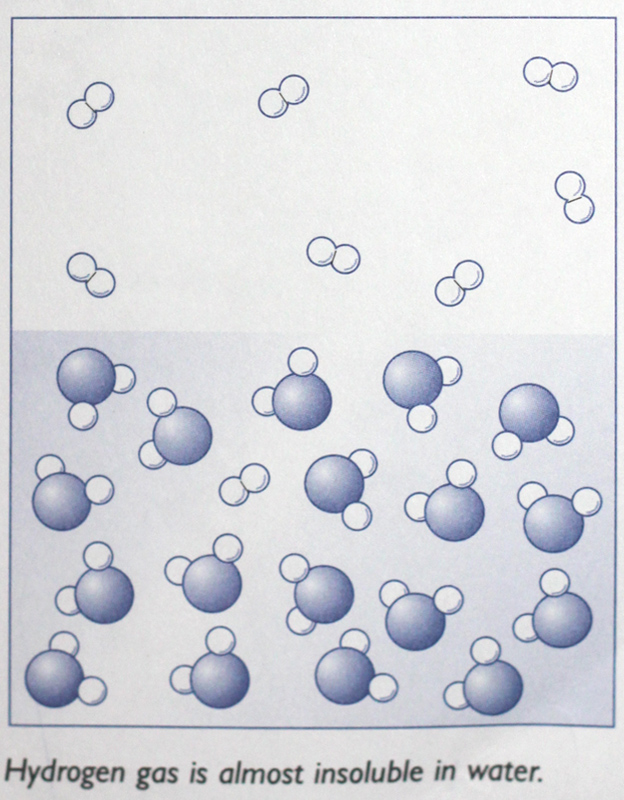 Any new attractions between water molecules and the covalent molecules are not usually big enough to compensate for this.
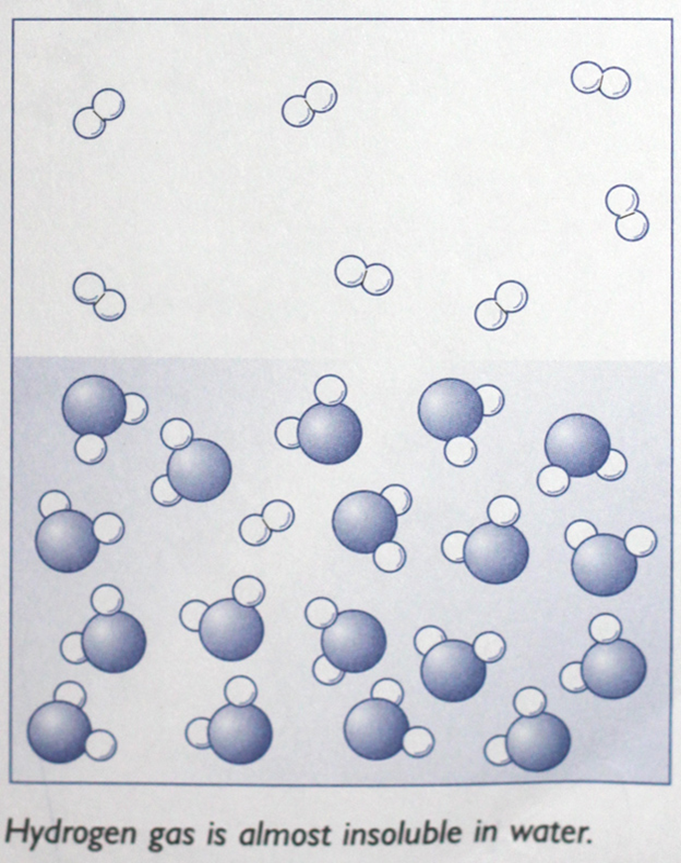 3. Molecular substances are often soluble in organic solvents.
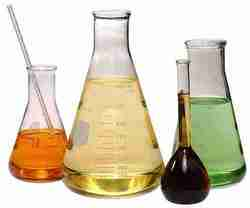 In this case, the intermolecular attractions between the two different types of molecules are much the same as in the pure substances.
4. Molecular substances do not conduct electricity.
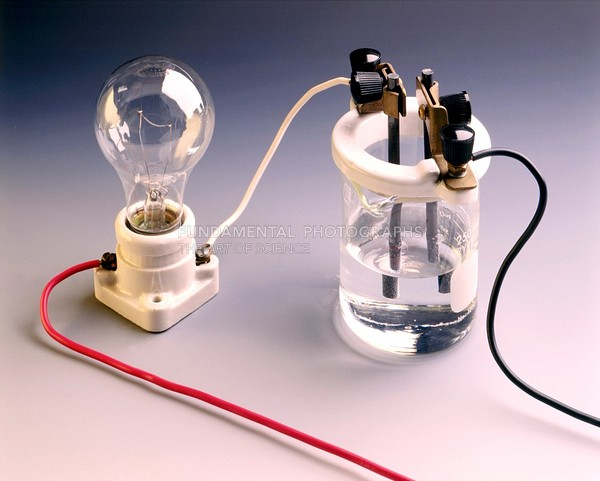 This is because the molecules do not have any overall electrical charge and there are no electrons mobile enough to move from molecule to molecule.
Summary
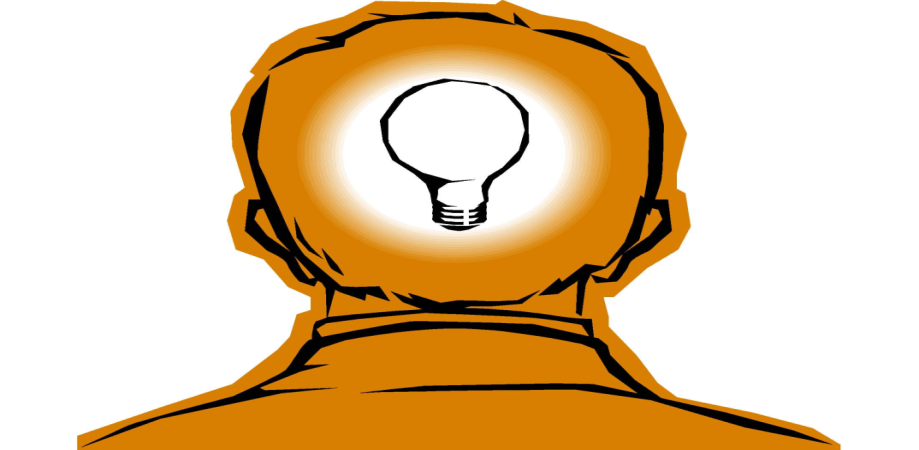 In this lesson we learnt about the following:

 Allotropes

Structures of Diamond & Graphite

Properties of Simple Molecular Structures